EL INFORME DE PRÁCTICAS PROFESIONALESLA IMPORTANCIA DE CREAR AMBIENTES DE APRENDIZAJEPRESENTADO POR:ROCÍO ELIZABETH GARCÍA VEGACOMO OPCIÓN PARA OBTENER EL TÍTULO DE:LICENCIADA EN EDUCACIÓN PREESCOLAR
Elegí esta modalidad de titulación porque:
Me permite hacer una reflexión
Analizar
Aplicar mis conocimientos en la práctica 
Plantear y replantear estrategias
Genera ambientes formativos para propiciar la autonomía y promover el desarrollo de las competencias en los alumnos de educación básica.
Utiliza estrategias didácticas para promover un ambiente propicio para el aprendizaje.
Promueve un clima de confianza en el aula que permita desarrollar los conocimientos, habilidades, actitudes y valores. 
Favorece el desarrollo de la autonomía de los alumnos en situaciones de aprendizaje. 
Establece comunicación eficiente considerando las características del grupo escolar que atiende. 
Adecua las condiciones físicas en el aula de acuerdo al contexto y las características de los alumnos y el grupo.
Jardín de Niños Nueva Creación” T.M.   1° ”A”
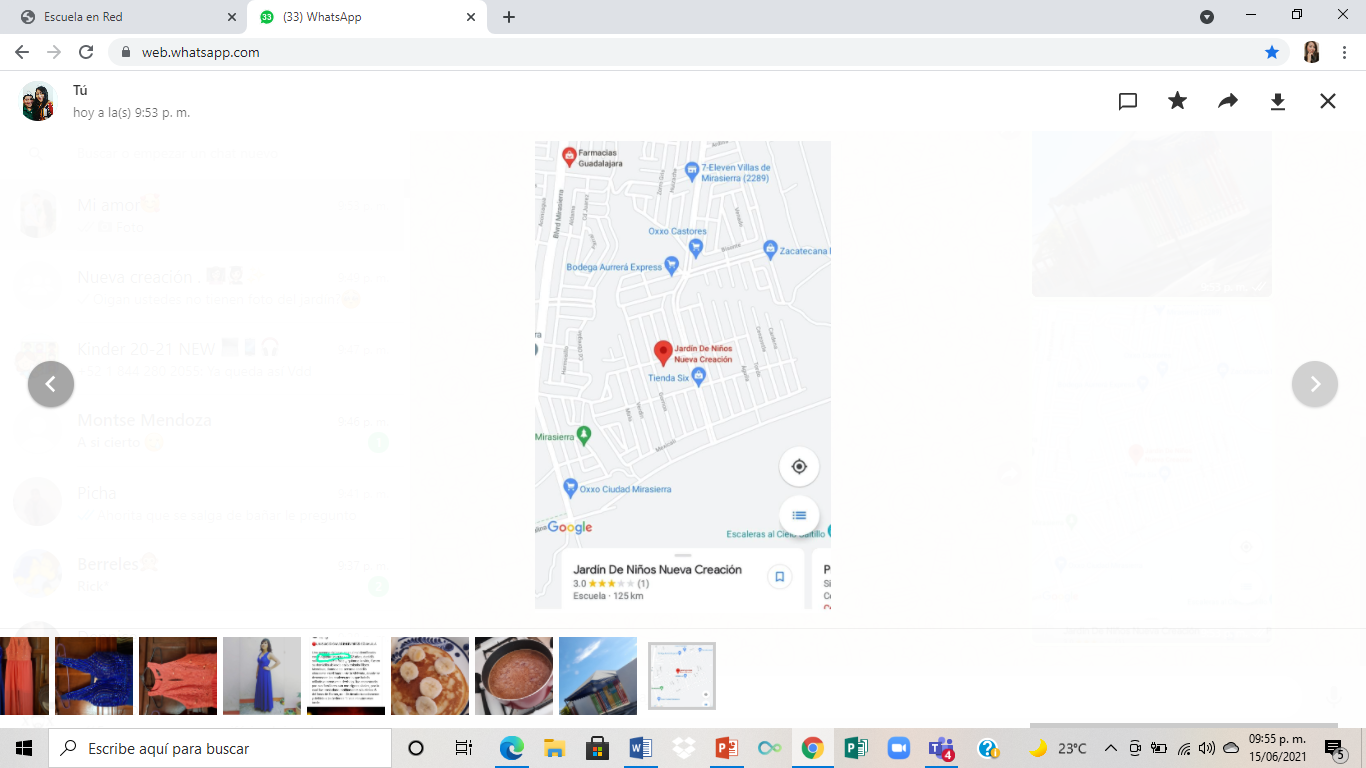 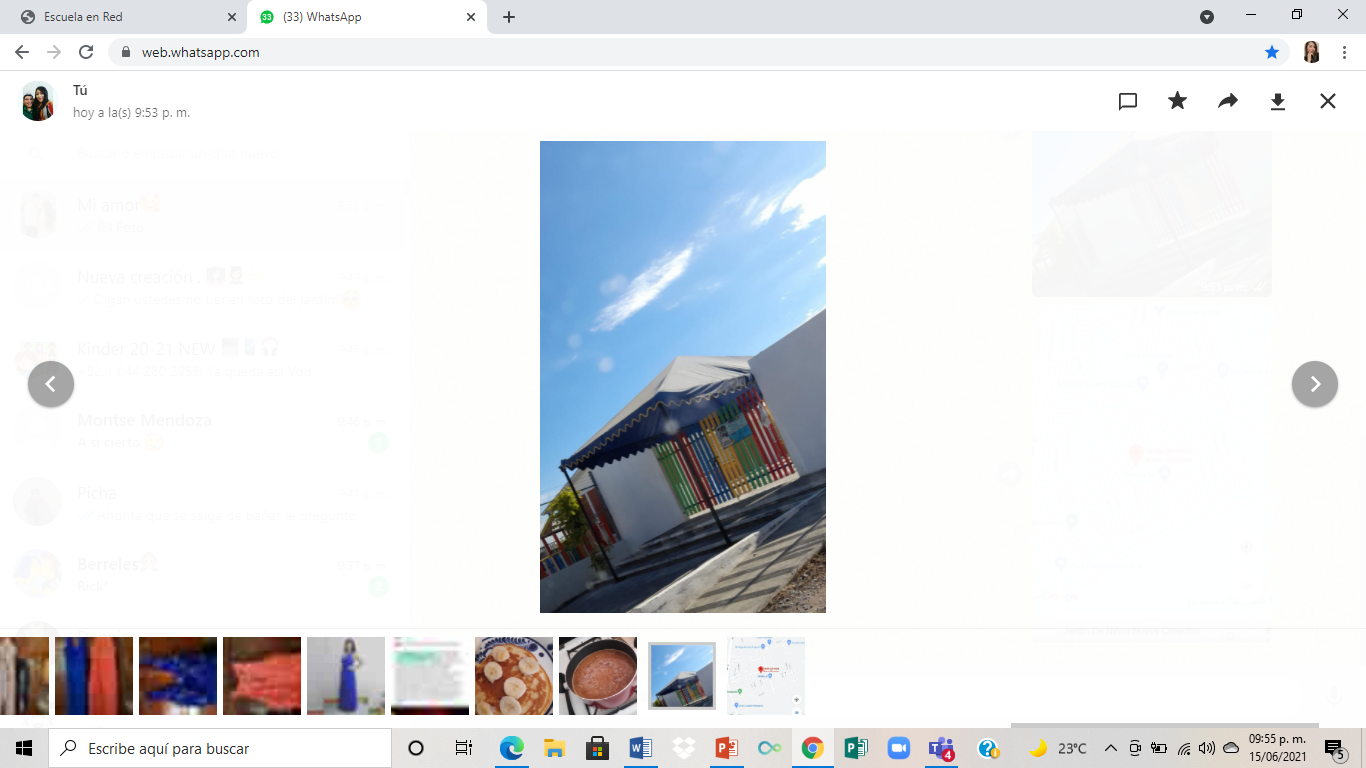 Objetivo:
Desarrollar las capacidades para generar ambientes de aprendizaje en el aula virtual, con la finalidad de desarrollar aprendizajes en los niños por medio de las clases a distancia y las estrategias aplicadas y que de esta manera logre desarrollar la competencia de perfil de egreso seleccionada generando un buen ambiente de trabajo con creatividad y autonomía.
Organización del documento:
3
Desarrollo, reflexión y evaluación de la propuesta de mejora
2
Plan de acción
1
Introducción
5
Referencias
6
Anexos
4
Conclusiones y recomendaciones
Actividades aplicadas para favorecer el informe de prácticas profesionales y fortalecer las competencias del perfil de egreso: